Seems more like two-thirds term to me...
CS 5 Today
infinitely nested structure…
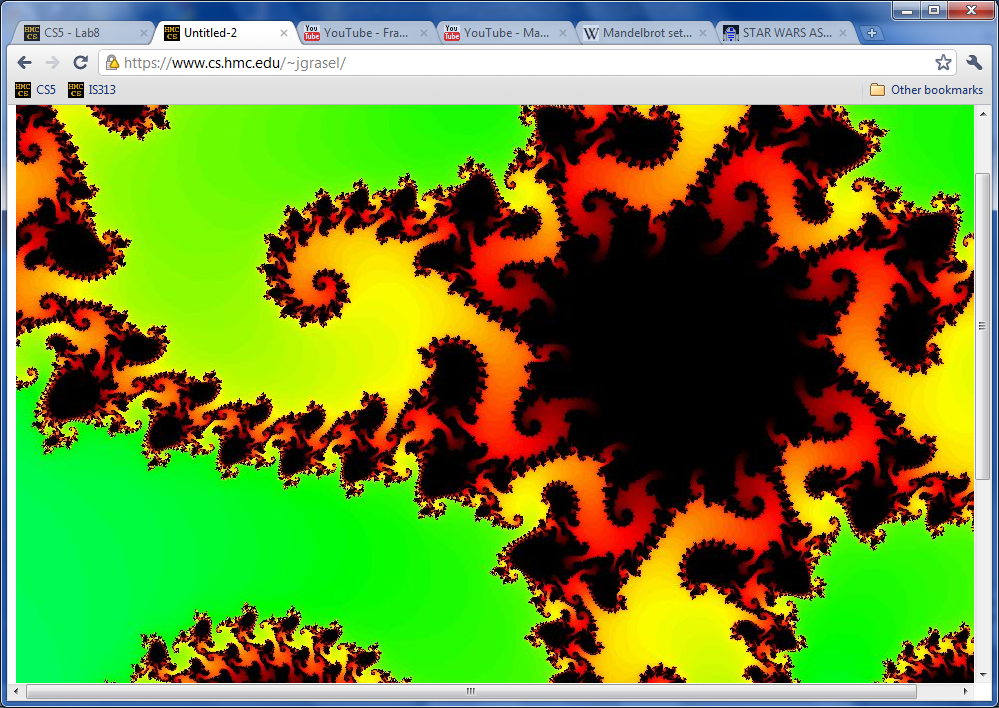 CS Midterm
Thursday, Mar. 29
In-class, written
Page of notes is OK
Recursion in Python
 Function composition
 Circuit design
 Hmmm assembly code
 Loops in Python
Topics
from finitely nested loops
See online practice…
Homework 9       Loops!    due 3/26
[Speaker Notes: INHANDOUT
class16 loops2
Reminders: no grutoring until Tuesday after break, but grutoring by appointment is available.
Possible demos: lec16prog01.py, hw8_pi.py
Be prepared to show a Mandelbrot zoom on YouTube: https://www.youtube.com/watch?v=G_GBwuYuOOs is 101 seconds.
A good longer one is https://www.youtube.com/watch?v=pCpLWbHVNhk]
A week from Thursday, 3/29 will be the CS 5 in-class midterm
Un-warnings:
only 5 minutes?
Concerns?   Accommodations?       See me…
Try list comprehensions & LoL !
Five problems, written
Worth 1 hw assignment
Wcore worries?   Extra extra-credit in hw10 and beyond
Loops will appear, as well..
Suggestions:
Go over in-class exercises and homework problems
Create a page of notes; 2-sided is OK
Consider small variations of the problems—and how they would change the solutions…
that's our approach…
[Speaker Notes: INHANDOUT]
Homework 9 preview
When Algorithms Discriminate...
#0
The Mandelbrot Set
#1 ~ lab
Pi from Pie
#2
TT Securities
#3
Loopy thinking
ASCII Art
(Extra)
Homework 9 preview
When Algorithms Discriminate...
#0
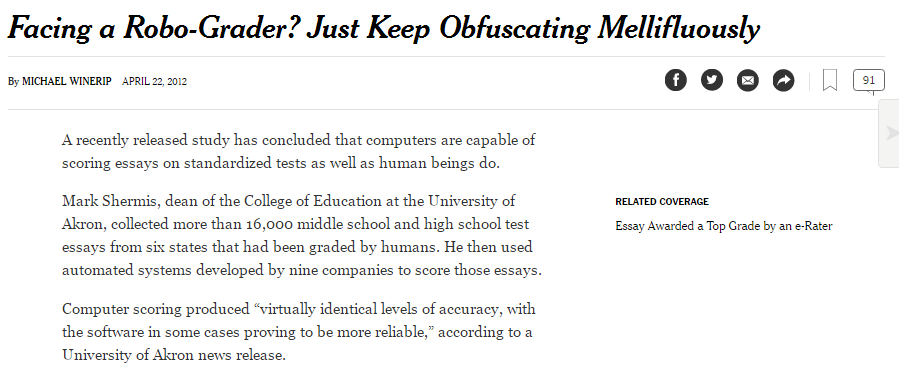 The Mandelbrot Set
#1 ~ lab
Pi from Pie
#2
TTS Securities
#3
Loopy thinking
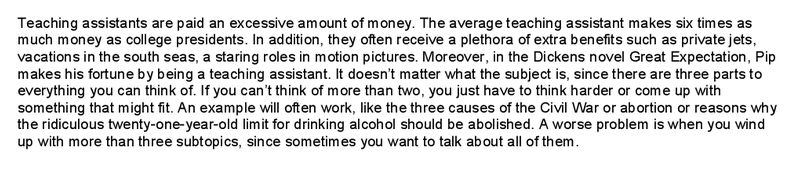 ASCII Art
(Extra)
Homework 9 preview
When Algorithms Discriminate...
#0
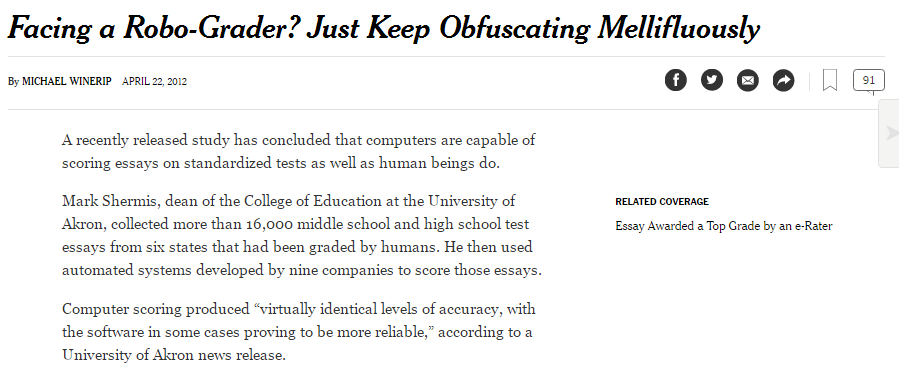 The Mandelbrot Set
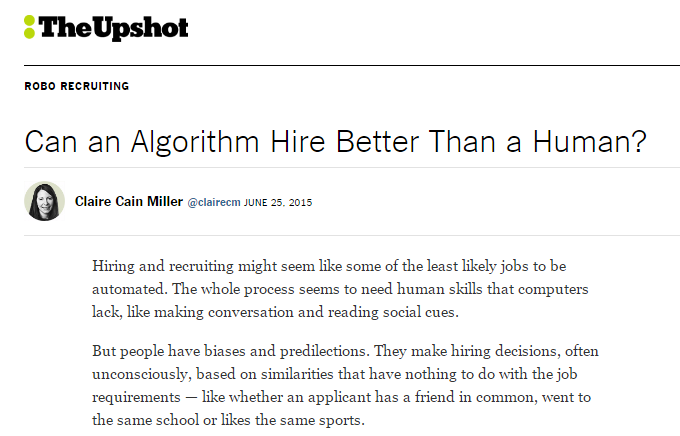 #1 ~ lab
Pi from Pie
#2
TTS Securities
#3
Loopy thinking
ASCII Art
(Extra)
Homework 9 preview
When Algorithms Discriminate...
#0
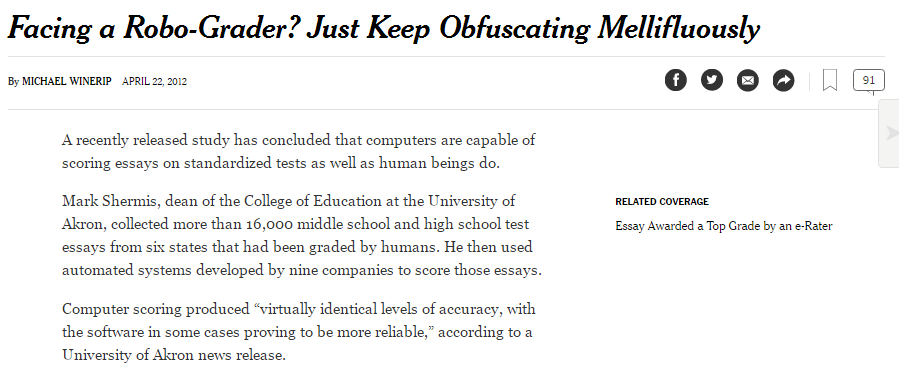 The Mandelbrot Set
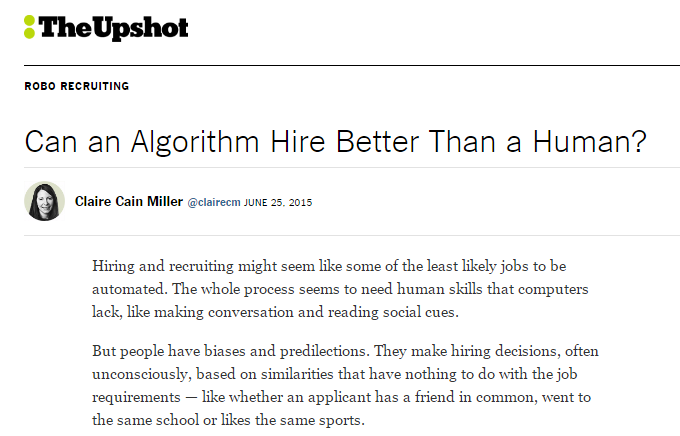 #1 ~ lab
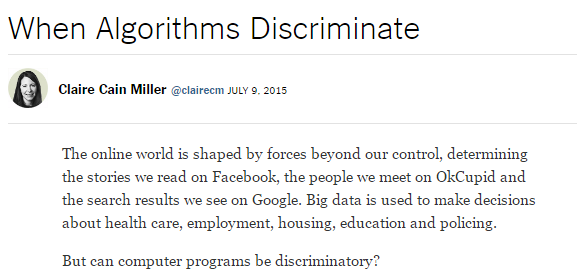 Pi from Pie
#2
TTS Securities
#3
Loopy thinking
ASCII Art
(Extra)
Homework 9 preview
When Algorithms Discriminate...
#0
The Mandelbrot Set
#1 ~ lab
Pi from Pie
#2
TTS Securities
#3
Loopy thinking
ASCII Art
(Extra)
Thinking in  loops
for
while
x = 1
while x < 42:
    print(x)
    x *= 2
list
for x in range(42):
    print(x)
What are the design differences between these two types of Python loops?
[Speaker Notes: INHANDOUT]
Thinking in  loops
for
while
indefinite iteration
definite iteration
For a known list or # of iterations
For an unknown number of iterations
Loops are familiar ?
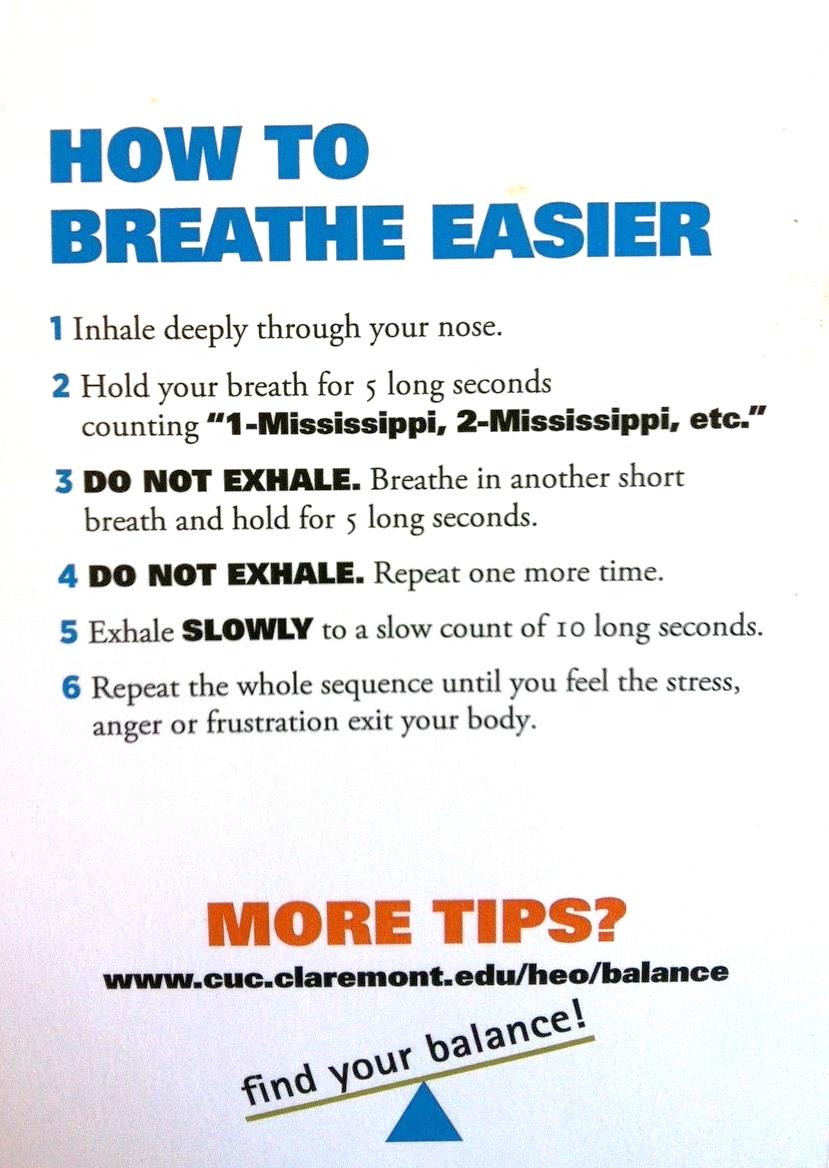 Careful here!
Table tent…
Loops are familiar ?
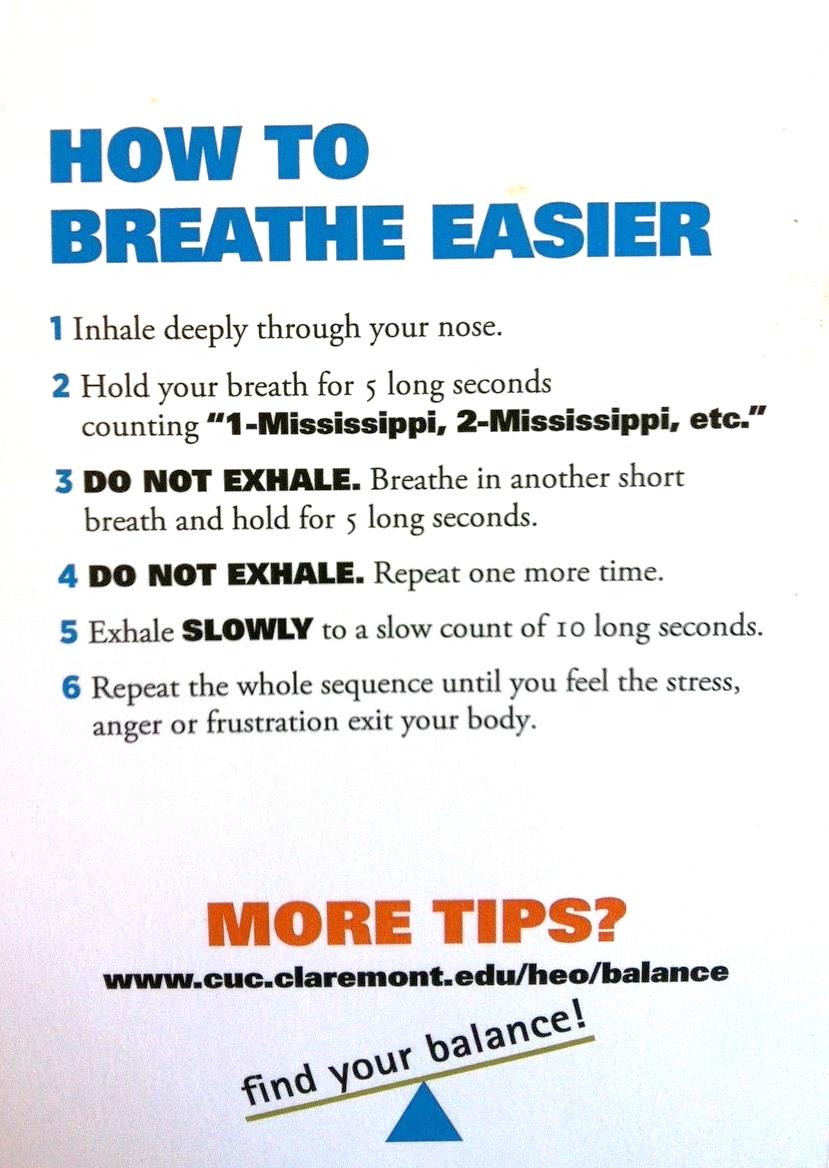 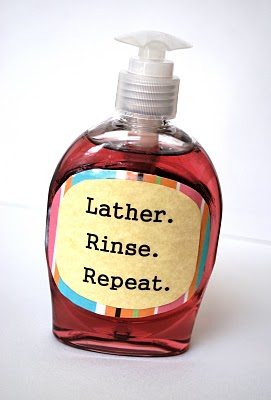 Hw9 Pr2
Pi from Pie?
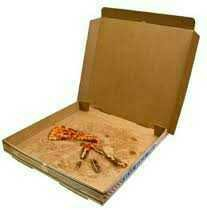 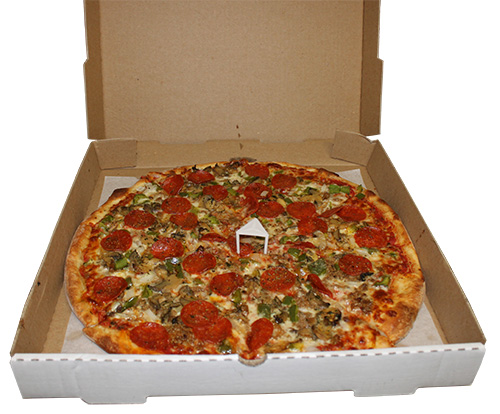 p
Pizza is the universal constant, after all…
Hw9 Pr2
(1,1)
Estimating π from pie?
Pie
What if we just throw darts at this picture?
(0,0)
Box
(-1,-1)
Hw9 Pr2
(1,1)
Estimating π from pie?
Pie
(1) Suppose you throw 100 darts at the square          (all of them hit the square)
(2) Suppose 80 of the 100 hit inside the circle.
(0,0)
(3) How could you estimate π from these throws?
Hints
How big is a side of the square?   its area?
How big is the radius of the circle?   its  area?
How do these help!?
Box
(-1,-1)
[Speaker Notes: INHANDOUT]
(1,1)
Hw8 Pr2
Pie
Estimating π from pie!
area
π
=
(0,0)
area
4
hits
4
*
π
~
Box
hits
(-1,-1)
Loops: for or while?
pi_one(e)
e == how close to π we need to get
pi_two(n)
n == number of darts to throw
Which function will use which kind of loop?
[Speaker Notes: INHANDOUT]
Loops: for or while?
pi_one(e)
e == how close to π we need to get
while
pi_two(n)
n == number of darts to throw
for
π day!
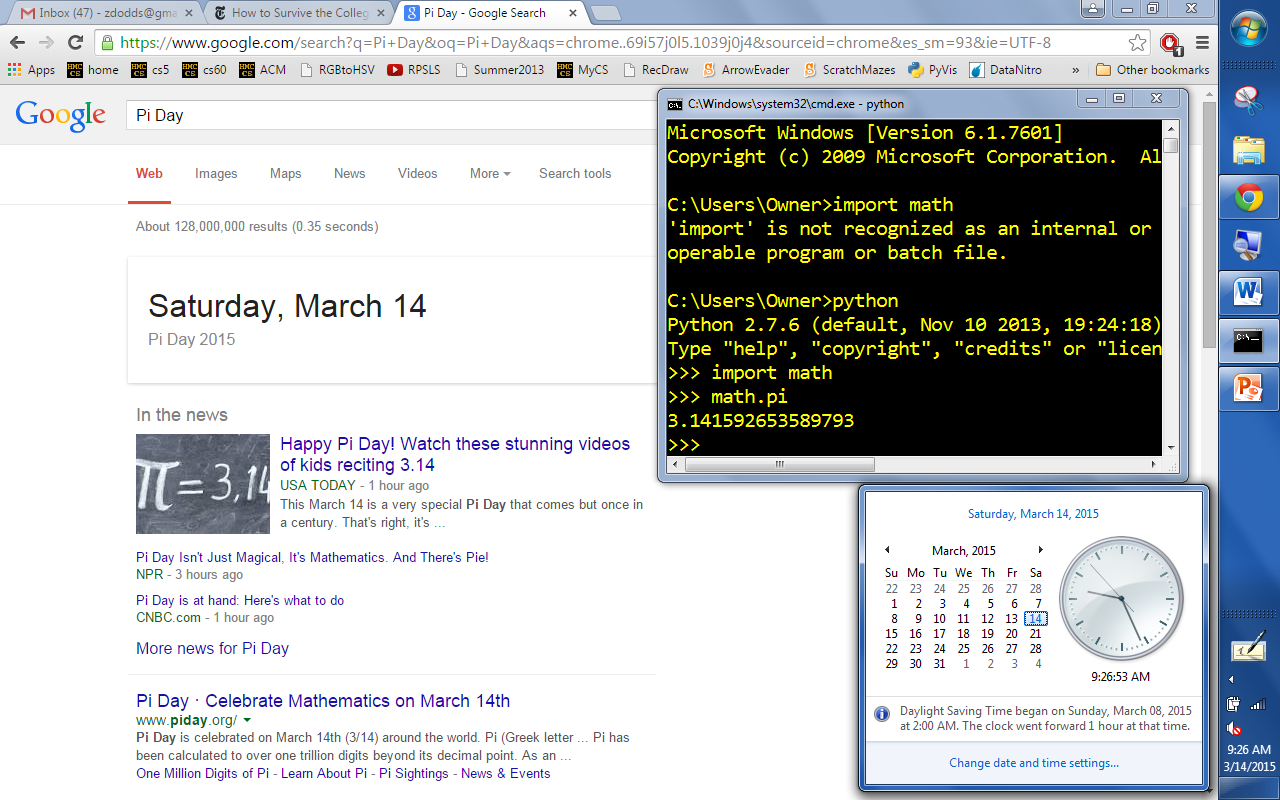 Homework 9 preview
When Algorithms Discriminate...
#0
The Mandelbrot Set
#1 ~ lab
Pi from Pie
#2
TTS Securities
#3
Nested looping structures!
ASCII Art
(Extra)
Nested loops are familiar, too!
for min in range(60):
    for sec in range(60):
        tick()
list
list
Nested loops are familiar, too!
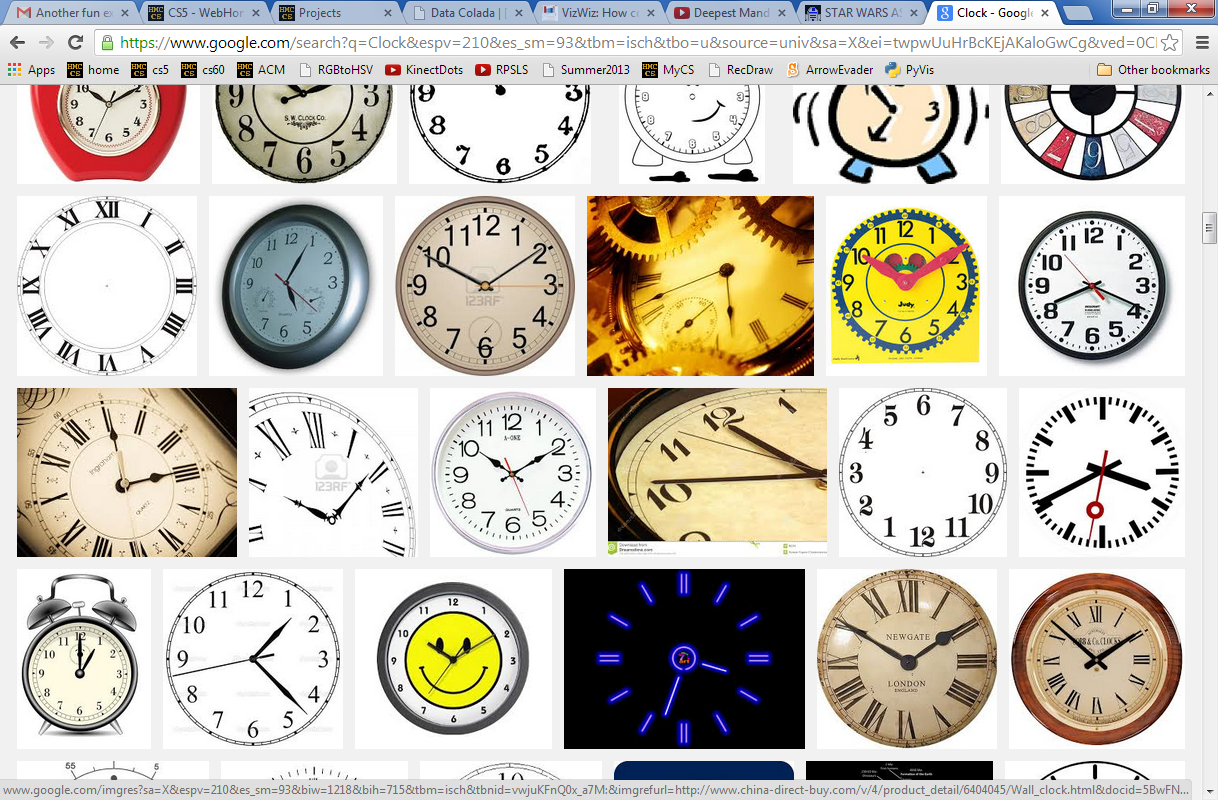 So close!
Life clock
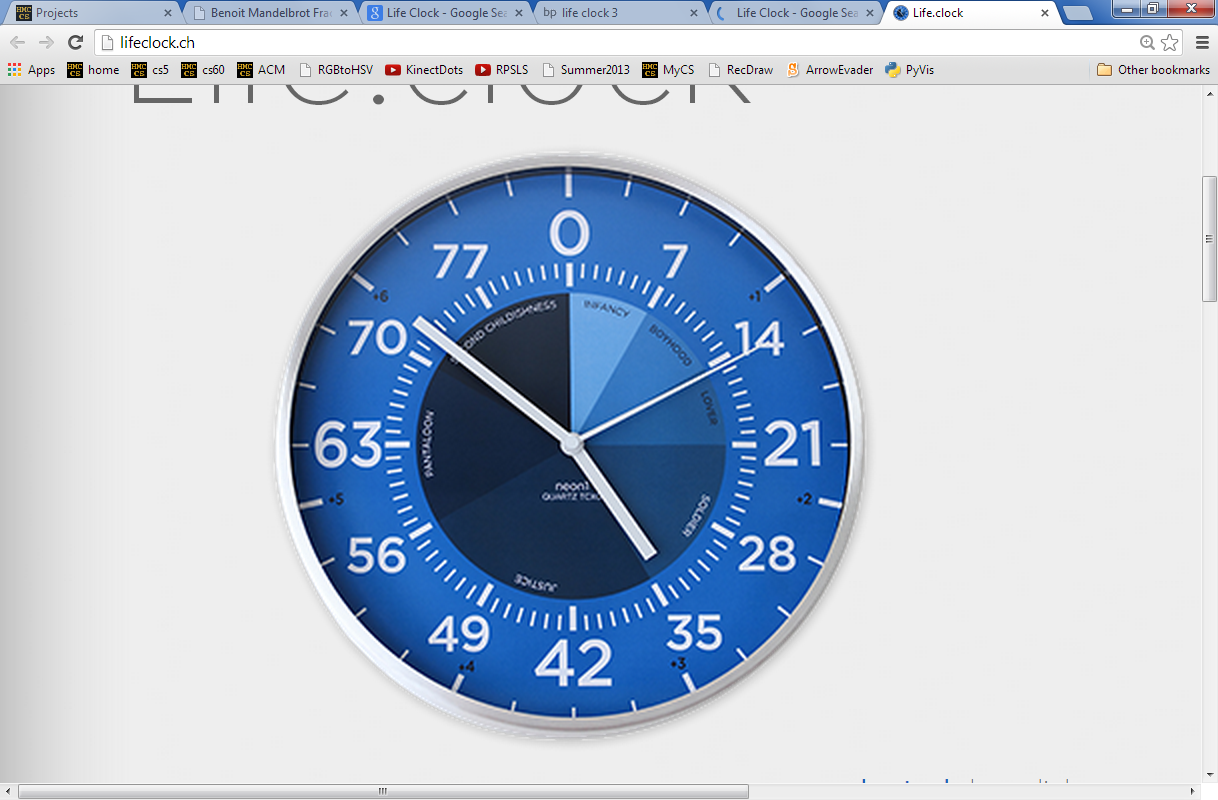 Nested loops
for y in range(84):
  for m in range(12):
    for d in range(f(m,y)):
      for h in range(24):
        for min in range(60):
          for s in range(60):
            tick()
list
list
list
list
list
list
[Speaker Notes: INHANDOUT]
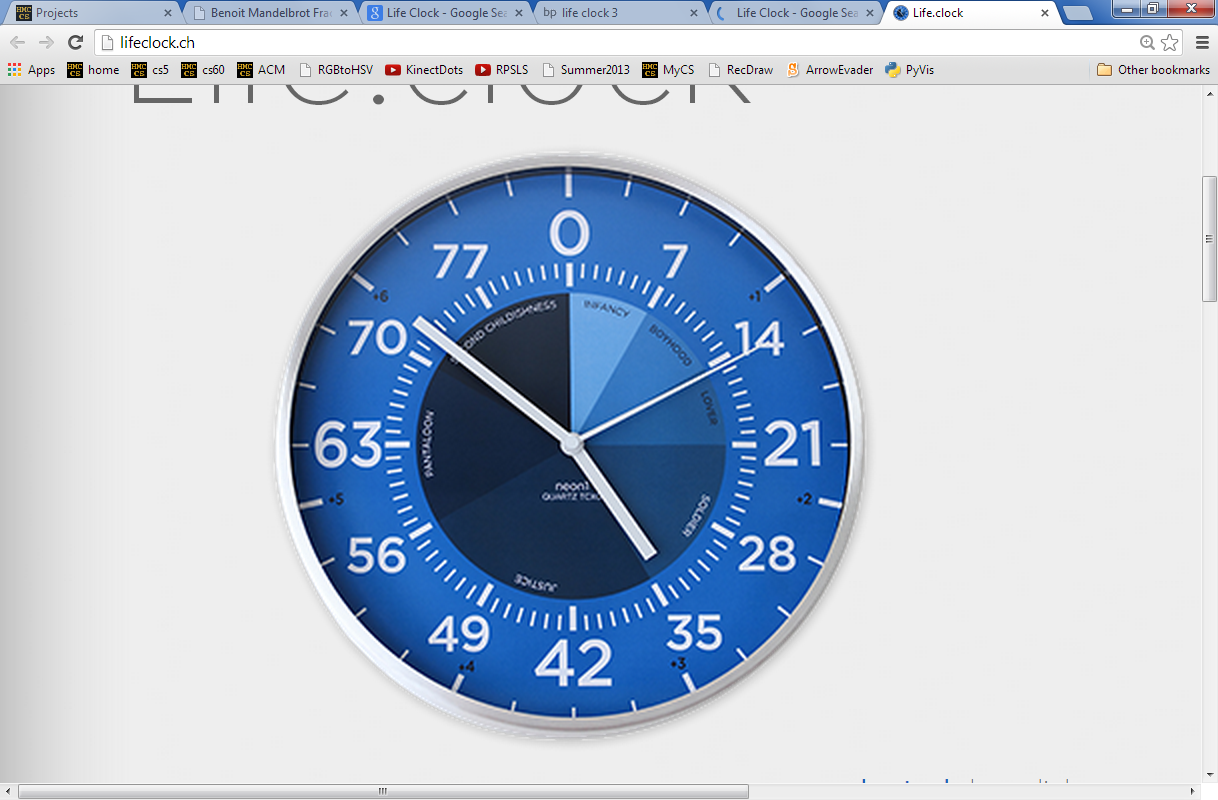 Nested loops!
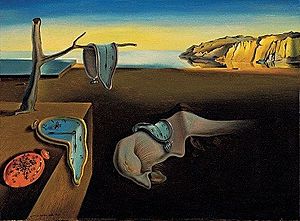 for y in range(84):
  for m in range(12):
    for d in range(f(m,y)):
      for h in range(24):
        for min in range(60):
          for s in range(60):
            tick()
Claremont- College time
list
Persistence of Memory, S. Dali (MoMA)
list
s == 0
s == 59
mn == 0
Nested loops' 2d structure
One hour ~ 3600 seconds
mn == 42
42nd minute's
59th second
mn == 59
for min in range(60):
  for s in range(60):
    tick()
list
list
[Speaker Notes: INHANDOUT]
Nested loops via ASCII Art
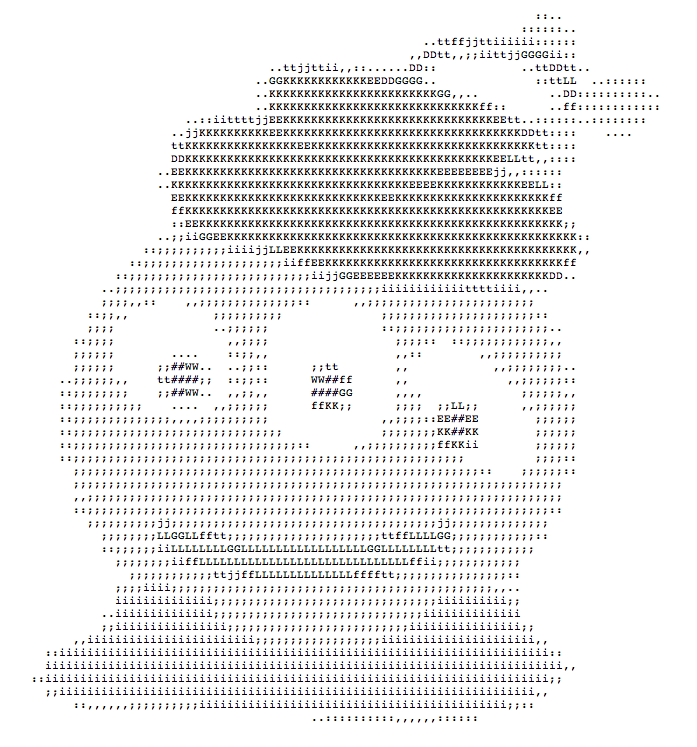 That's my type of alien!
Creating 2d structure
col
2
3
1
0
# # # #
# # # #
# # # #
0
1
row
2
for row in range(3):
  for col in range(4):
    print("#")
list
list
Wait! this needs something more…
[Speaker Notes: ex1() in samples]
Creating 2d structure
[0,1,2]
for row in range(3):

    for col in range(4):
      print('#',end = '')

    print()
list
row =
[0,1,2,3]
list
col =
col =
col =
col =
row =
col
col =
col =
col =
col =
2
3
1
0
0
row =
1
row
col =
col =
col =
col =
2
[Speaker Notes: INHANDOUT
Walk thru step by step, emphasizing that inner loop repeats for each pass through outer.]
Let's take an alien's-eye view!
Creating 2d structure
for row in range(3):
   for col in range(4):
      if col == row:
         print('#',end = '')
      else:
         print(' ',end = '')
   print()
0
list
row =
list
0
col =
col =
col =
col =
1
2
3
1
row =
0
col =
col =
col =
col =
1
2
col
3
2
3
1
0
2
row =
0
0
col =
col =
col =
col =
1
1
row
2
3
2
[Speaker Notes: Add the if to create the diagonal.  This is ex3().]
Quiz
What code creates the fourth one?
Match!
Name(s): ____________________________
* and ** are extra!
[0,1,2]
for r in range(3):
  for c in range(6):
    if c%2 == 1:  
      print('#',end = '')
    else:           
      print(' ',end = '')
  print()
for r in range(3):
  for c in range(6):
    if c%2 == r%2:  
      print('#',end = '')
    else:           
      print(' ',end = '')
  print()
for r in range(3):
  for c in range(6):
    if c > r:  
      print('#',end = '')
    else:           
      print(' ',end = '')
  print()
[0,1,2,3,4,5]
B
A
C
2
*
1
cols
cols
cols
2
3
4
5
2
3
4
5
2
3
4
1
1
1
0
0
0
#   #   #  
  #   #   # 
#   #   #
# # # #    
# # #       
# #
# # # # #
  # # # 
    #
0
0
0
1
1
1
2
2
2
rows
rows
4
**
3
cols
cols
cols
2
3
4
5
2
3
4
1
2
3
4
5
1
0
0
1
0
#   #   # 
  #   #   # 
  #   #   #
# # # 
#   #   #
# #   # #
# # # # # 
    # # # # 
      # # #
0
0
0
1
1
1
2
2
2
rows
rows
[Speaker Notes: QUIZSLIDE]
Quiz
What code creates the fourth one?
Match!
Try this on the back first...
* and ** are extra!
[0,1,2]
for r in range(3):
  for c in range(6):
    if c%2 == 1:  
      print('#',end = '')
    else:           
      print(' ',end = '')
  print()
for r in range(3):
  for c in range(6):
    if c%2 == r%2:  
      print('#',end = '')
    else:           
      print(' ',end = '')
  print()
for r in range(3):
  for c in range(6):
    if c > r:  
      print('#',end = '')
    else:           
      print(' ',end = '')
  print()
[0,1,2,3,4,5]
B
A
C
2
*
1
cols
cols
cols
2
3
4
5
2
3
4
5
2
3
4
1
1
1
0
0
0
#   #   #  
  #   #   # 
#   #   #
# # # #    
# # #       
# #
# # # # #
  # # # 
    #
0
0
0
1
1
1
2
2
2
if c+r<4
rows
rows
if c+r<=4 and c>=r
4
**
3
cols
cols
cols
2
3
4
5
2
3
4
1
2
3
4
5
1
0
0
1
0
#   #   # 
  #   #   # 
  #   #   #
# # # 
#   #   #
# #   # #
# # # # # 
    # # # # 
      # # #
0
0
0
1
1
1
2
2
2
rows
rows
if not (c == r or c == 4-r)
[Speaker Notes: On lower-right diagram, draw the two diagonals that are left as spaces.]
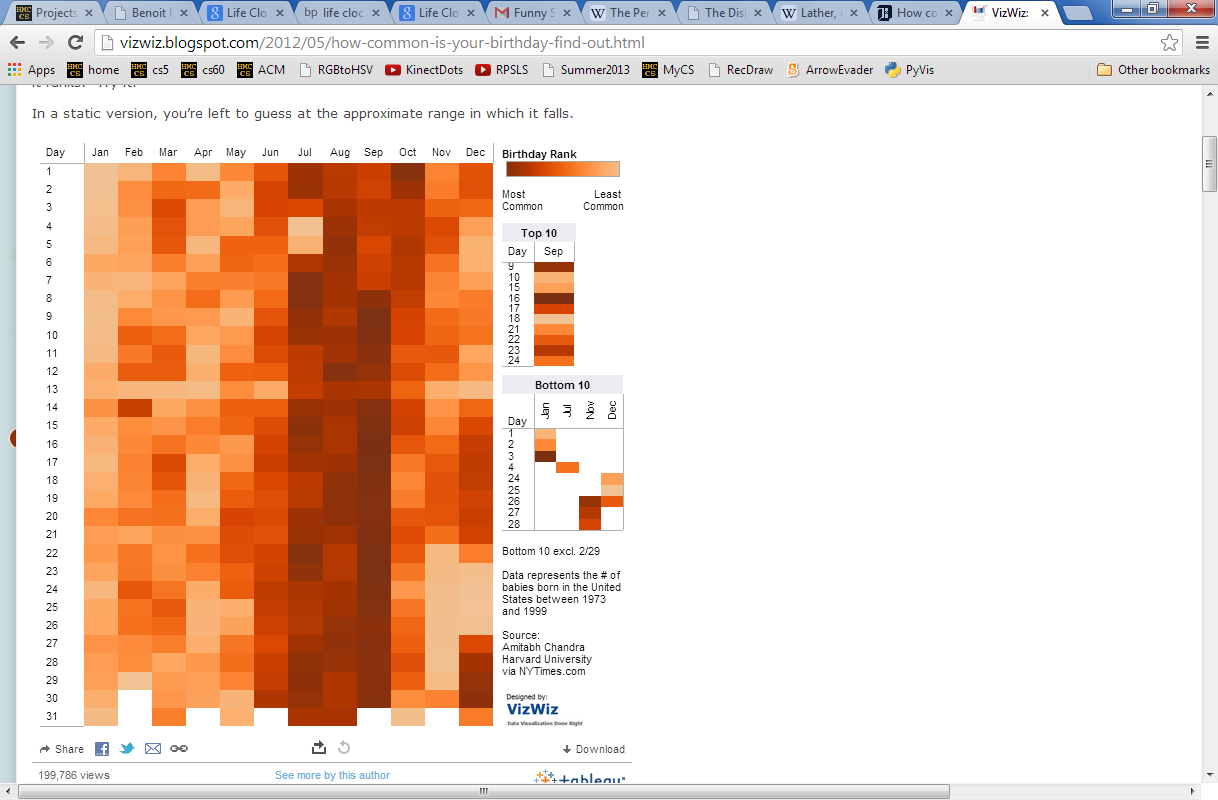 Nested loops' 2d structure
for d in range(f(m)):
  for m in range(1,13):
    num_bdays(m,d)
What trends appear in this birthday data?
How might we be suspicious of the fairness of this data?!
how many shared birthdays are in CS5?
vizwiz.blogspot.com/2012/05/how-common-is-your-birthday-find-out.html
[Speaker Notes: INHANDOUT
This shows all births in the US, 1973-1999.  Note that US births contain a component of choice.
Patterns:
1. Summer birthdays are more common.
2. People avoid the 13th.
3. Doctors like to avoid holidays (7/4, Christmas, Thanksgiving)
4. Valentine’s Day is popular.
5. Births just before 1/1 have tax advantages.]
From ASCII to real images...
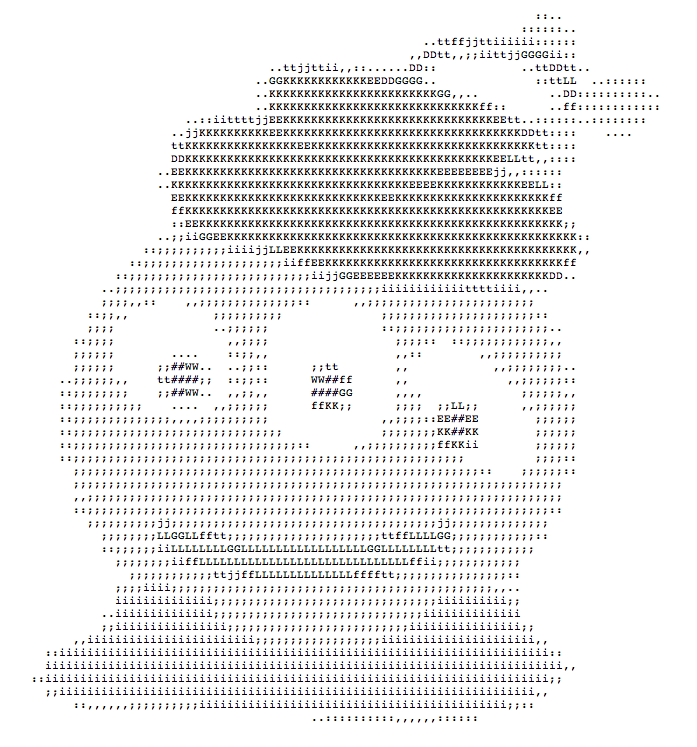 or maybe complex images?
Python and images
from cs5png import *
arguments are width and height
image = PNGImage(300, 200)
objects are variables that can contain their own functions, often called methods
image.plotPixel(10, 100)
image.plotPixel(42, 42, (255,0,0))
col  x
row  y
red
green
blue
image.saveFile( )
These functions are clearly plotting something – if only I knew what they were up to...
[Speaker Notes: INHANDOUT
Note that columns come first (X), then rows (Y).]
Imagining Images
from cs5png import *

def testImage():
    """Image demonstration"""
    WD = 300
    HT = 200
    image = PNGImage(WD, HT)

    for row in range(HT):
        for col in range(WD):

            if col == row:

                image.plotPoint(col, row)

    image.saveFile()
thicker line?
other diagonal?
stripes ?
thicker stripes?
thatching?
[Speaker Notes: INHANDOUT
This is testImage () in the sample code.
Comment out the if and else; show test.png (gqview will auto-refresh).
Show various color choices, demonstrating a bit of RGB (e.g. magenta).
Change “if col == row” to “if col >= row” to get a triangle.]
Python's Complex Numbers
i
can't believe this!
>>>  c = 3 + 4j
>>>  c.real
3.0
>>>  c.imag
4.0
>>>  abs(c)
5.0
Nothing's too complex for Python!
[Speaker Notes: It’s OK to be new to complex #’s; they’re really just 2-D numbers.  The + sign is more definition than addition.
abs(c) is distance from origin – see next slide.]
Lab 9:  the Mandelbrot Set
z0 = 0
zn+1 = zn2 + c
Consider an update rule for all complex numbers c
4j
c = 3 + 4j
3
Real axis
Imaginary axis
[Speaker Notes: Draw abs(c) as hypotenuse.]
Mandelbrot Definition
z0 = 0
zn+1 = zn2 + c
Consider an update rule for all complex numbers c
Imaginary axis
Small values of c keep the sequence near the origin, 0+0j.
c = 3 + 4j
z3
c = .3 + .4j
z = z**2 + c; print(z)
c
z2
z1
z4
z0
Real axis
z5
some "stick around":  oscillate or converge
[Speaker Notes: INHANDOUT
Do “z = z**2 + c; print(z)” repeatedly in Python window.  Show c = 0.1 + 0.1j]
Mandelbrot Definition
z0 = 0
zn+1 = zn2 + c
Consider an update rule for all complex numbers c
Which c's
stick around?
Small values of c keep the sequence near the origin, 0+0j.
Benoit B. Mandelbrot 1924 –  2010
c
Real axis
c
Other values of c make the sequence head to infinity.
Imaginary axis
[Speaker Notes: INHANDOUT]
Lab 9:  the Mandelbrot Set
z0 = 0
zn+1 = zn2 + c
Consider an update rule for all complex numbers c
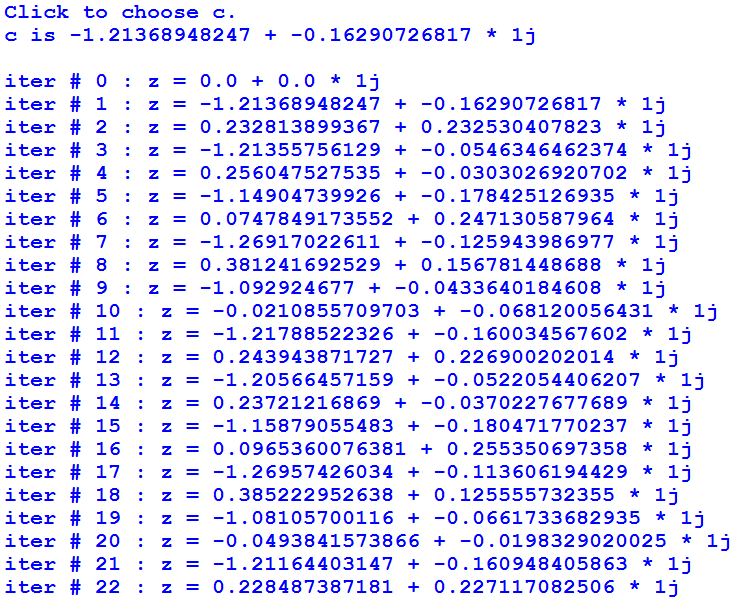 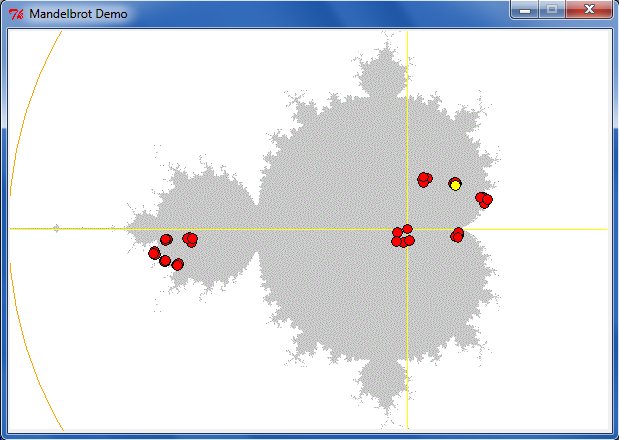 some c's stick around
Lab 8:  the Mandelbrot Set
z0 = 0
zn+1 = zn2 + c
Consider an update rule for all complex numbers c
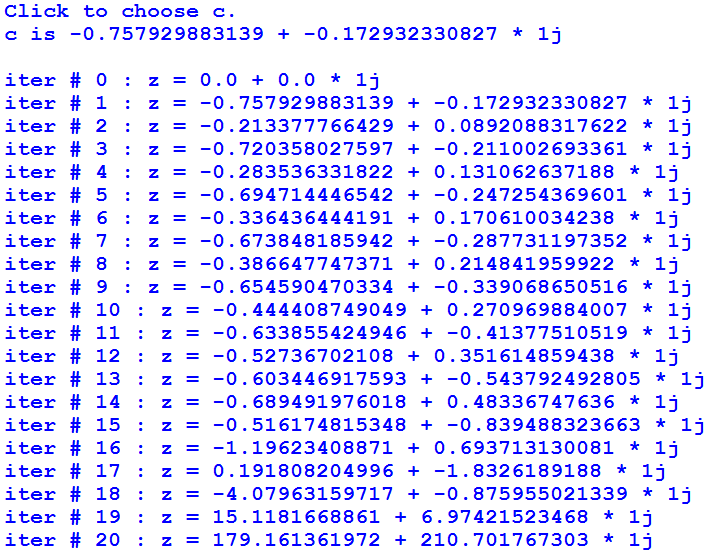 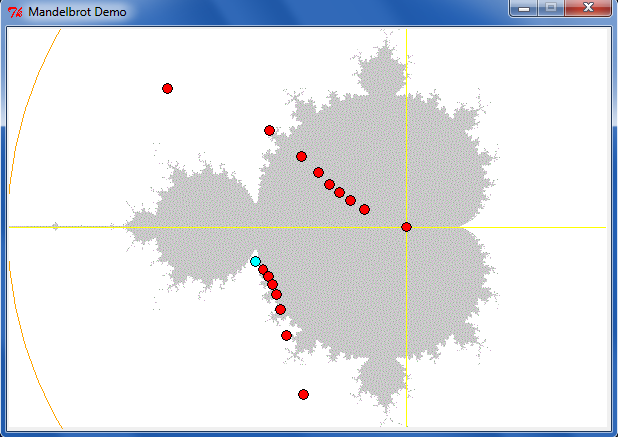 other c's diverge
[Speaker Notes: Run mshow.py.  Click on a (diverging) point.  Then repeatedly click; each click (anywhere) plots the next point in the sequence.]
Mandelbrot Set ~ points that stick around
mid 70's resolution
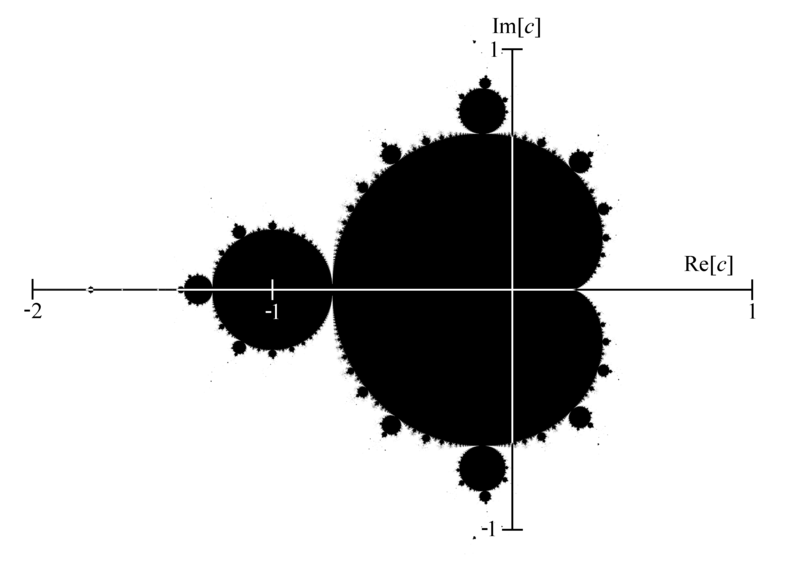 The shaded area are points that do not diverge for   z = z**2 + c
Higher-resolution Mandelbrot  Set
-2 + 1j
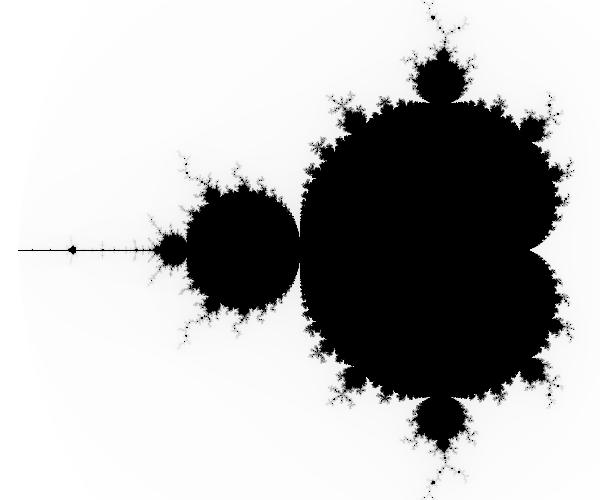 1 + 1j
connected
finite area
 perimeter!
-2 - 1j
1 - 1j
The black pixels are points that do not diverge for   z = z**2 + c
Chaos?
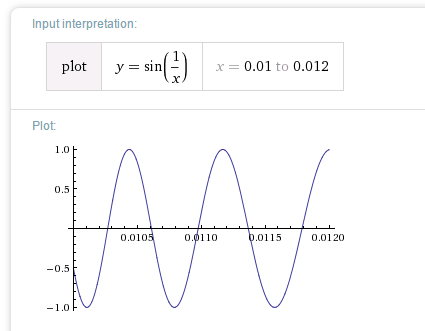 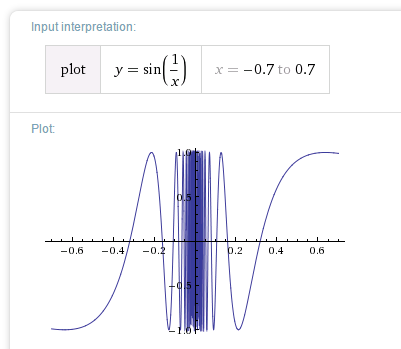 Complex things always consisted of simple parts…
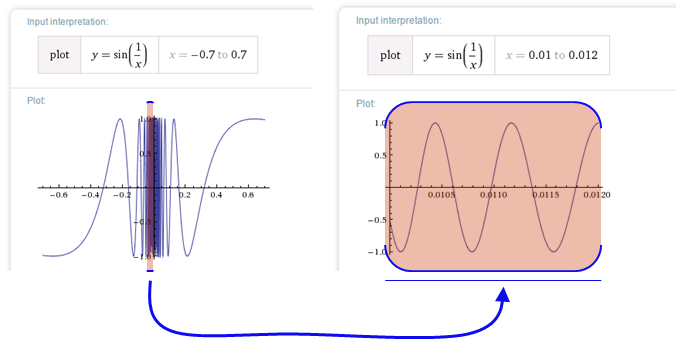 Before the Mandelbrot Set, complex things were made of simple parts:
Chaos!
This was a "naturally occurring" object where zooming uncovers more detail, not less:
not self-similar but quasi-self-similar
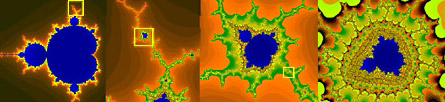 http://www.youtube.com/watch?v=0jGaio87u3A
[Speaker Notes: INHANDOUT]
The black pixels are points that do not diverge for   z = z**2 + c
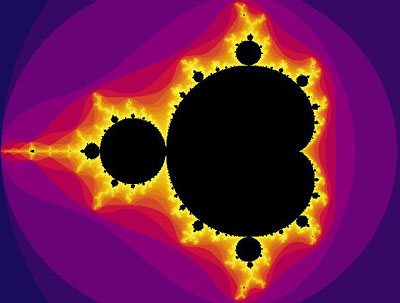 What are these colors?
The black pixels are points that do not diverge for   z = z**2 + c
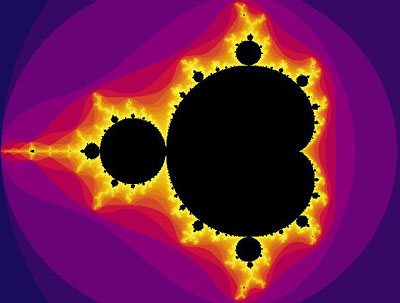 escape velocities
What are these colors?
Atlas of the M. Set
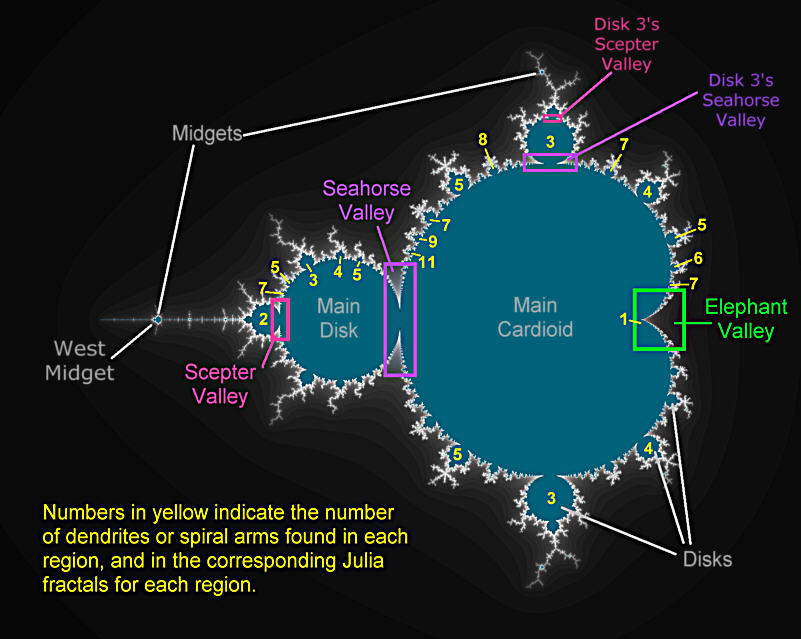 [Speaker Notes: INHANDOUT]
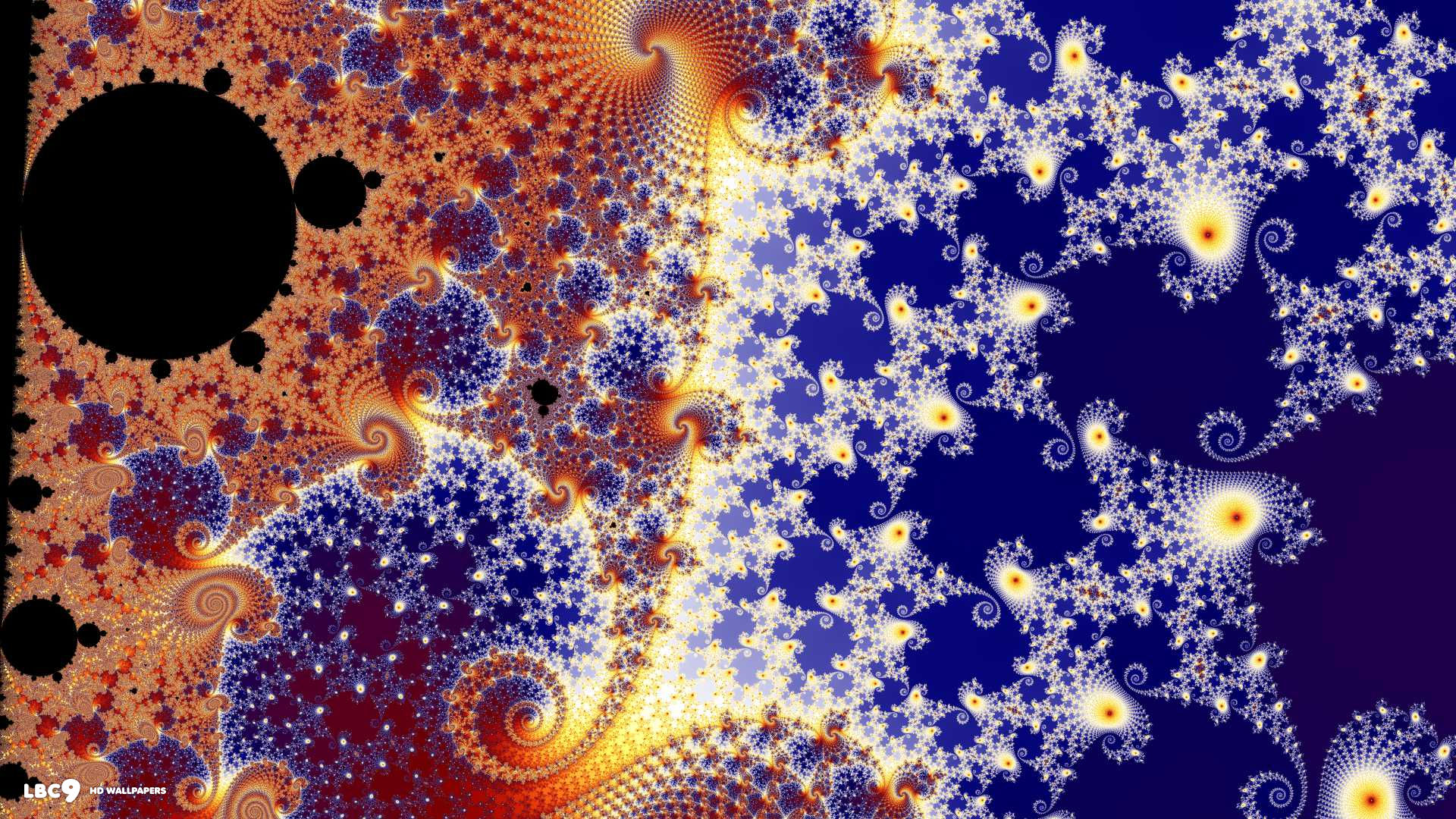 In the Seahorse Valley….
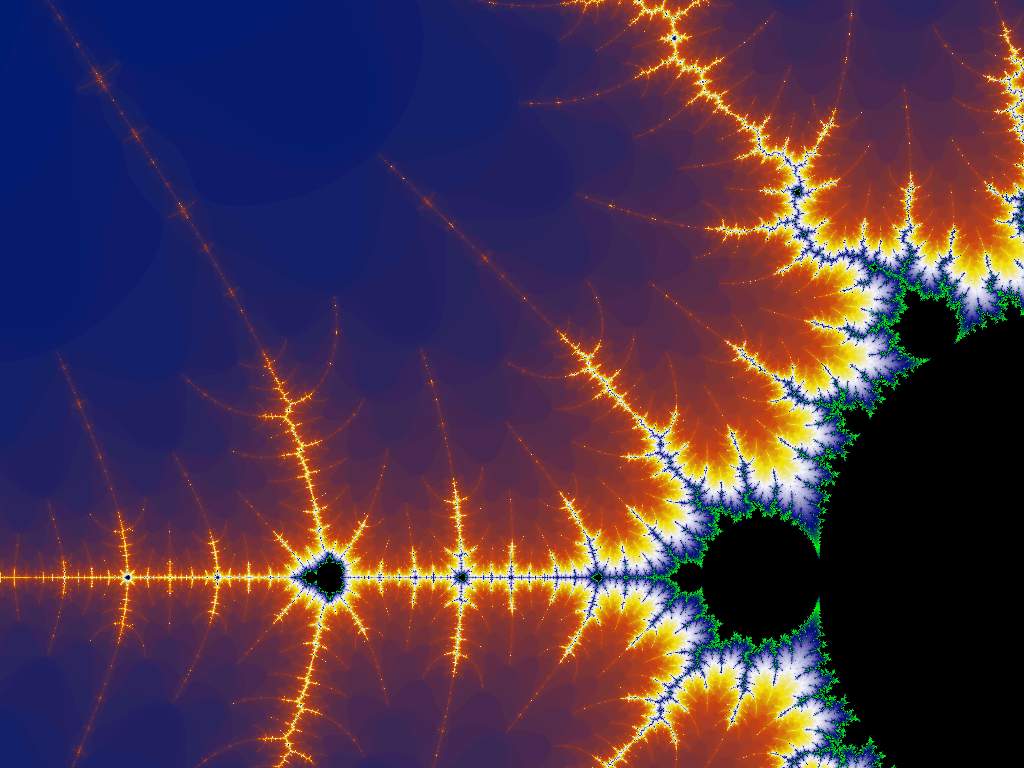 Happy Mandelbrotting!
www.cs.hmc.edu/~jgrasel/projects
http://www.youtube.com/watch?v=0jGaio87u3A
[Speaker Notes: This was created by a CS5 student.
Youtube: deepest Mandelbrot zoom ever: https://www.youtube.com/watch?v=0jGaio87u3A]
Have a great spring break!
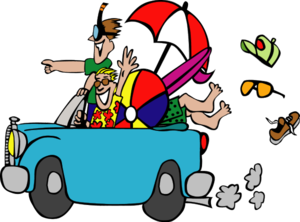